Replicated vs. Centralized Model Sharing
Prasun Dewan
Department of Computer Science
University of North Carolina at Chapel Hill
dewan@cs.unc.edu
Code available at: https://github.com/pdewan/ColabTeaching
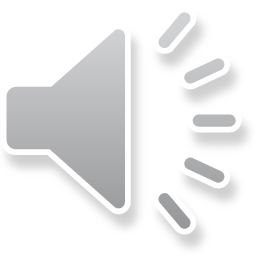 Next
How to implement model-based sharing?
How do build higher level abstractions for model-based sharing?
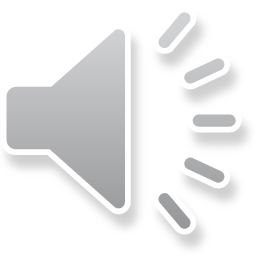 Echoer to IM
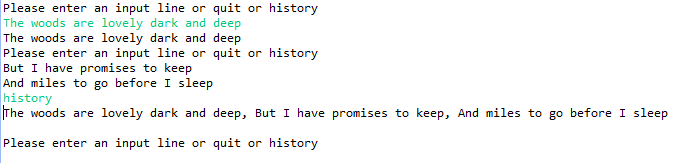 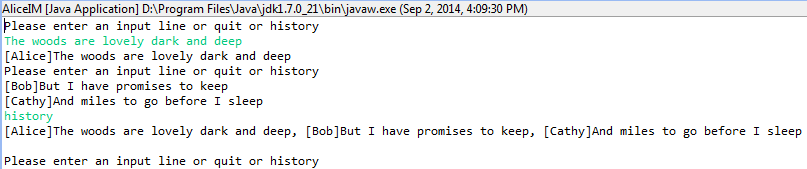 More than one architecture to implement this user interface
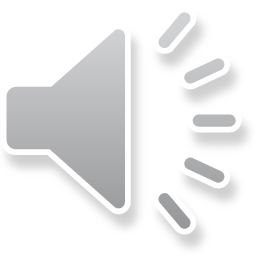 Single-user Architecture
Interactor
Model
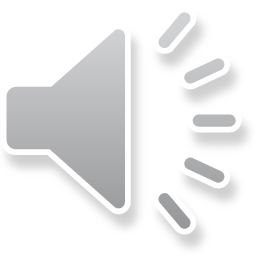 Collaborative Architectures: Centralized vs Replicated
Interactor
Interactor
Interactor
Model
Model
Model
Interactor
What are these architectures, what are their pros and cons?
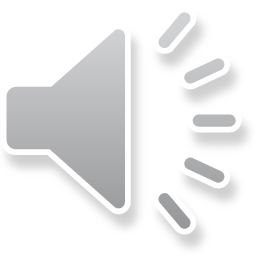 Replicated
Interactor
Interactor
Model
Model
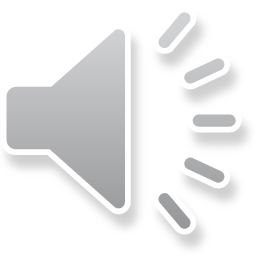 Single-User vs Replicated Algorithm: Running Example
UI Thread
For each input I
I should be followed by  matching ListEditInput, ListEditMade, ListEditNotified, ListEditObserved, ListEditDisplayed
For each replica, I should be followed by matching ListEditSent to Others
Receiving Thread
For each ListEditReceived R
R should be followed by matching ListEditMade, ListEditNotified, ListEditObserved, ListEditDisplayed
For each replica, R should be followed by matching ListEditSent
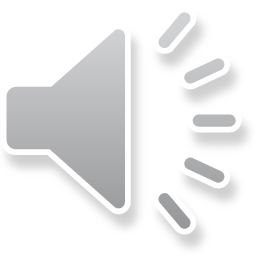 General Model-Interactor Pattern: from ListEdit ops to Edit Ops
UI Thread
For each input I
I should be followed by  matching EditInput, EditMade, EditNotified, EditObserved, EditDisplayed
For each replica, I should be followed by matching EditSent to Others
Receiving Thread
For each EditReceived R
R should be followed by matching EditMade, EditNotified, EditObserved, EditDisplayed
For each replica, R should be followed by matching EditSent
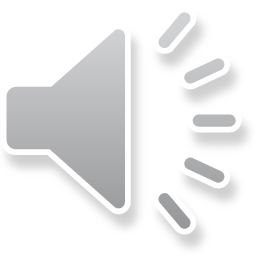 Single-user vs Replicated (Cycles)
History
elementAdded
observableAdd
input
EchoerInteractor
toOthers
Replicated
History
toOthers
Communicator
observableAdd
observableAdd
objectReceived
input
IMInteractor
IMCoupler
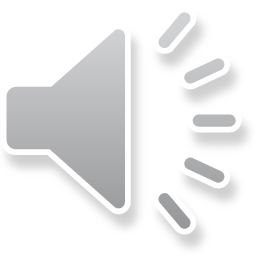 Single-user vs Replicated: Replicated and Non Replicated Write Methods
Each write method has a single-user and replicated version
History
elementAdded
observableAdd
Both notify observers
EchoerInteractor
Local input triggers replicated version
Remote  input triggers single-user version
Replicated
History
toOthers
Communicator
observableAdd
replicatedAdd
objectReceived
input
IMInteractor
IMCoupler
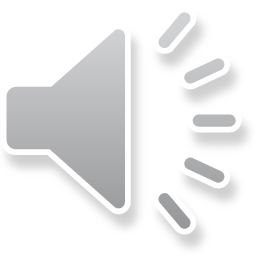 Multiple write methods setP(), replicatedSetP()
Single-user vs Replicated: Can Detect if Incoming Event has Been Processed before
Notification has information about old state of changed object
History
elementAdded
observableAdd
Can determine if this object is at old state or new state
EchoerInteractor
Write method not called if object is at new state
toOthers
Replicated
History
toOthers
Communicator
observableAdd
objectReceived
observableAdd
objectReceived
input
IMInteractor
IMCoupler
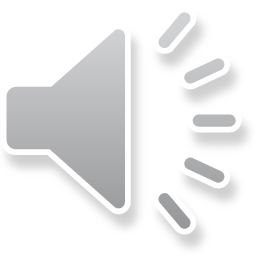 Models vs. Notifications
Received message contains new property value
Beans 
Property collections
Differ in properties
Lists 
Variable length indexed lists
Differ based on subsets of list operations exposed
Table model is another important kind not needed in this course
Assuming no side effects
If new property value same as current property value, do not call write method
Received message can contain new size
If object is of new size, do not call write method
Received message contains new key value
If new key value same as old, do not call write method
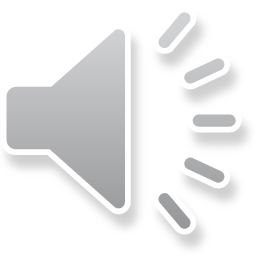 Single-User vs. Multi-User Steps
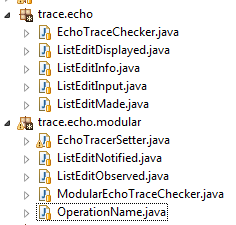 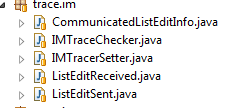 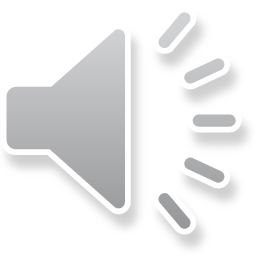 General Model-Interactor Pattern: from ListEdit ops to Edit Ops
UI Thread
For each input I
I should be followed by  matching EditInput, EditMade, EditNotified, EditObserved, EditDisplayed
For each replica, I should be followed by matching EditSent to Others
Receiving Thread
For each EditReceived R
R should be followed by matching EditMade, EditNotified, EditObserved, EditDisplayed
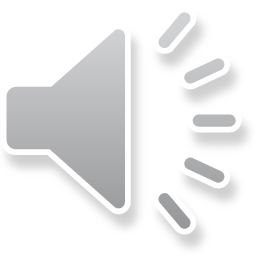 Replicated Model: Issues
Interactor
Interactor
Model
Model
Consistency issues of causality and concurrent operations (to be addressed later)
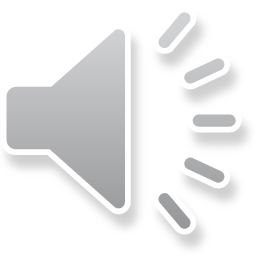 Replicated Architecture (Review)
Interactor
Interactor
Model
Model
Multiple physical models represent a single logical model
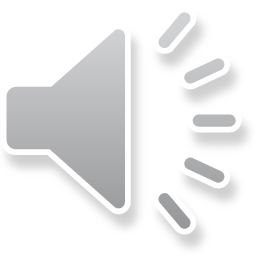 Replicated Model-Interactor Algorithm
UI Thread
For each input I
I should be followed by  matching EditInput, EditMade, EditNotified, EditObserved, EditDisplayed
For each replica, I should be followed by matching EditSent
Receiving Thread
For each EditReceived R
R should be followed by matching EditMade, EditNotified, EditObserved, EditDisplayed
Problems?
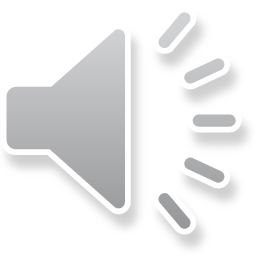 Replication Guarantee
UI Thread
For each input I
I should be followed by  matching EditInput, EditMade, EditNotified, EditObserved, EditDisplayed
For each replica, I should be followed by matching EditSent
Receiving Thread
For each EditReceived R
R should be followed by matching EditMade, EditNotified, EditObserved, EditDisplayed
Each model executes the same set of operations
Not the same sequence!
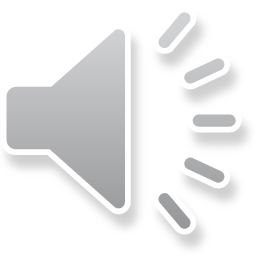 Consistency issues of causality and concurrent operations (to be addressed later)
Assume Stronger Guarantee
UI Thread
For each input I
I should be followed by  matching EditInput, EditMade, EditNotified, EditObserved, EditDisplayed
For each replica, I should be followed by matching EditSent
Receiving Thread
For each EditReceived R
R should be followed by matching EditMade, EditNotified, EditObserved, EditDisplayed
Assume that each model executes the same sequence of operations
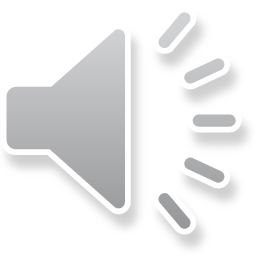 Performance issues?
Correctness issues?
Performance
Input n
Interactor
Interactor
Inefficient replicated computations!
Model
Model
Computation vs. communication costs
Find prime factors
Find prime factors
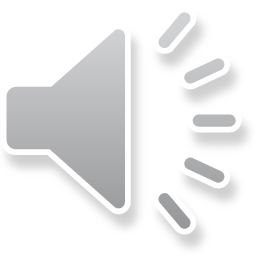 Reading a Centralized External Resource
Input load
Interactor
Interactor
Bottleneck!
Model
Model
read f
read f
File f
a
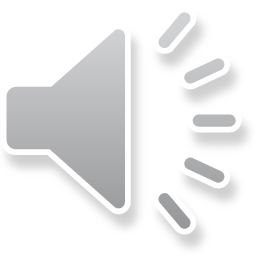 Problems
UI Thread
For each input I
I should be followed by  matching EditInput, EditMade, EditNotified, EditObserved, EditDisplayed
For each replica, I should be followed by matching EditSent
Receiving Thread
For each EditReceived R
R should be followed by matching EditMade, EditNotified, EditObserved, EditDisplayed
Assume that each model executes the same sequence of operations
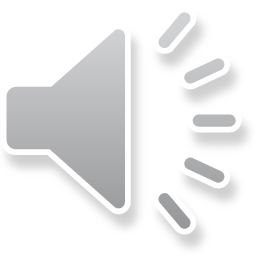 Multiple computations and bottlenecks
Correctness issues?
Problems
Is executing the same operation multiple times equivalent to executing the operation a single time?
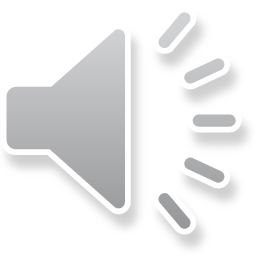 Reading a Centralized External Resource
Interactor
Interactor
Model
Model
read f
read f
File f
a
Change read to write?
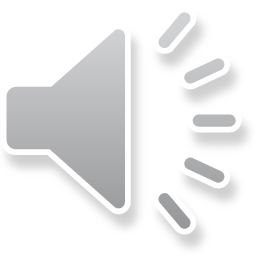 Writing to a Centralized External Resource
Each replica writes to the file!
Input b
Interactor
Interactor
Behavior of centralized and replicated different
Write is not idempotent
Model
Model
Executing idempotent operations once is the same as executing them multiple times, operation is a function of only its arguments
write f, b
write f, b
abb
ab
File f
a
Assumption: 
Only idempotent operations
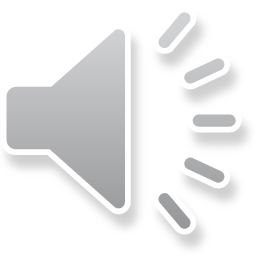 Replicate  External Resources
Input a
Interactor
Interactor
Model
Model
write f, a
write f, a
ab
ab
Other examples of idempotent operations in practice?
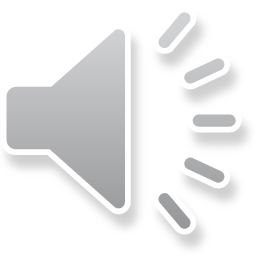 Sending Mail Together
Mail msg
Interactor
Interactor
Model
Model
Assumption: 
Only idempotent operations
mail msg
mail msg
Mail Server
Do not always have the option of replicating resources
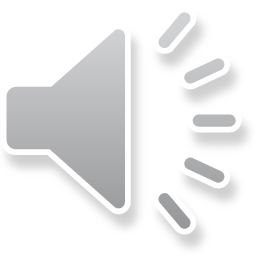 Replicated Model: Issues
Interactor
Interactor
Model
Model
Consistency issues of causality and concurrent operations (to be addressed later)
Correctness and performance issues when model is non deterministic, accesses central resources, and has side effects
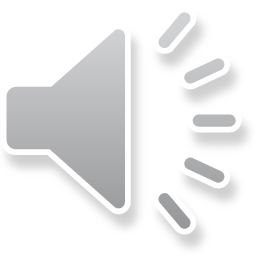 Replicated vs Centralized
Interactor
Interactor
Interactor
Model
Model
Model

Interactor
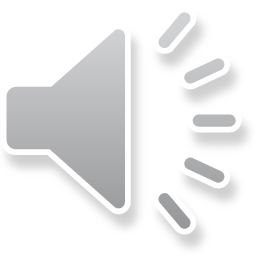 Centralized Session Member Types
Interactor
Slave
Model
Master
Interactor
Slave
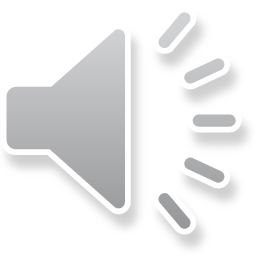 Single-User vs Centralzed Algorithm: Running Example
Slave UI Thread
For each input I
I should be followed by matching  ListEditInput and  ListEditSent to Master
I should be followed by  matching ListEditInput, ListEditMade, ListEditNotified, ListEditObserved, ListEditDisplayed
Master Receiving Thread
For each ListEditReceived R
R should be followed by matching ListEditMade,  ListEditSent  to Others
Slave Receiving Thread
For each ListEditReceived R
R should be followed by matching ListEditDisplayed
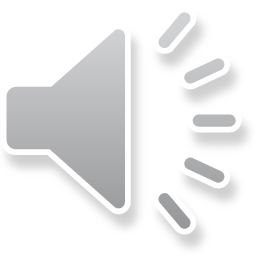 Centralized Architecture
None of the replication issues
Interactor
Feedback times involve round trip delays
Model
Feed through incurs extra hop (beyond relaying)
Refresh and query operations also involve round trip delays (e.g. searching history)
Interactor
Can we fix the last problem?
Caching!
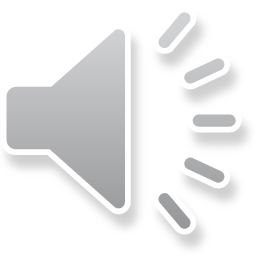 Caching vs. Replica
Model cache is data repository without side effects
Interactor
Model Cache
Updated in response to distributed messages from real central model
Model
No divergence of caches, real model has the real state
Like real model it fires events to  local observers
Write operations require round trip
Read operations access local data
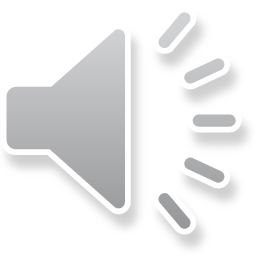 Distribution/Collaboration Awareness in Classes
Each interactor is distribution and collaboration aware: it sends messages to central model
Interactor
Model Cache
Model
As is model cache, it receives messages form central model
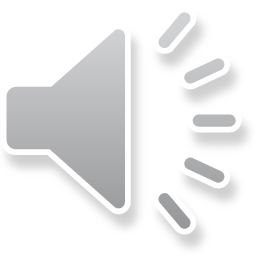 Distribution Unaware Interactor With Model Cache/Proxy
Model cache is a proxy that forwards interactor operation without changing is data
Interactor
Model Cache
Less distribution awareness and more automation
Model
Model cache is still distribution aware, both sending and receiving messages
Some distribution awareness is necessary in application if we use general purpose group communication layer
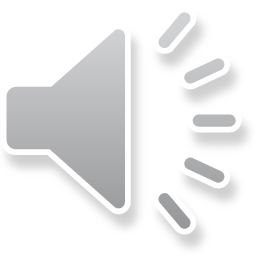 Example Centralized Algorithm (No Caching)
Slave UI Thread
For each input I
I should be followed by matching  ListEditInput and  ListEditSent to Master
Master Receiving Thread
For each ListEditReceived R
R should be followed by matching ListEditMade,  ListEditSent  to Others
Slave Receiving Thread
For each ListEditReceived R
R should be followed by matching ListEditDisplayed
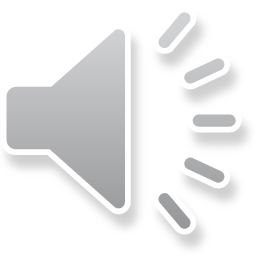 Example Centralized Algorithm (Caching)
Slave UI Thread
For each input I
I should be followed by  matching ListEditInput, ListEditForwarded to Slave Proxy  and ListEditSent  to Master via Slave
Master Receiving Thread
For each ListEditReceived R
R should be followed by matching ListEditMade,  ListEditSent  to Others
Slave Receiving Thread
For each ListEditReceived R
R should be followed by matching ListEditMade, ListEditNotified  in Slave and ListEditDisplayed
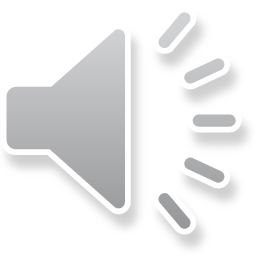 General Centralized Algorithm: ListEdit  EDIT
Slave UI Thread
For each input I
I should be followed by  matching EditInput, EditForwarded  and EditSent  to Master via Slave
Master Receiving Thread
For each EditReceived R
R should be followed by matching EditMade,  EditSent to Others
Slave Receiving Thread
For each EditReceived R
R should be followed by matching EditMade, EditNotified  in Slave and EditDisplayed
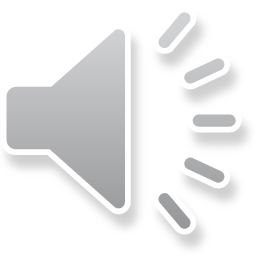 Centralized Architecture
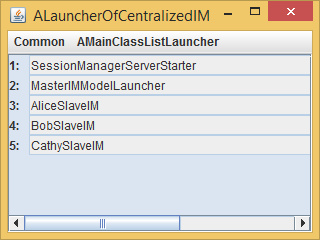 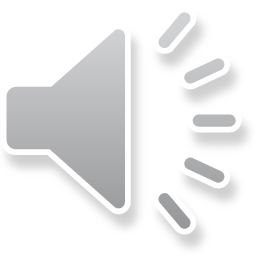 Caching with GroupMessages
History
Master puts name of original sender in marshalled edit operation used my slave coupler to compose new element value
elementAdded
observableAdd
input
EchoerInteractor
toOthers
Master History
Communicator
Source is master rather than peer
centralizedAdd
objectReceived
MasterCoupler
toClient
Slave History
Communicator
proxyAdd
observableAdd
objectReceived
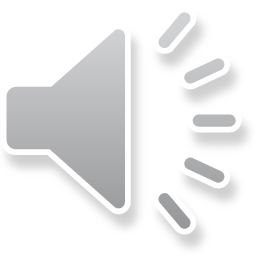 input
SlaveInteractor
SlaveCoupler
Replicated Add: Simple Marshalling
public synchronized void replicatedAdd(ElementType anElement) {
  int anIndex = size();
  super.observableAdd(anIndex, anElement);
  if (communicator == null) return;
  ListEdit listEdit = new 
     AListEdit<ElementType>(OperationName.ADD, 
     anIndex, anElement, ApplicationTags.IM);
  communicator.toOthers(listEdit);
}
toOthers(msg)
public interface ListEdit<ElementType> extends Serializable {
  int getIndex();
  void setIndex(int anIndex);
  ElementType getElement();
  void setElement(ElementType anElement);
  …
}
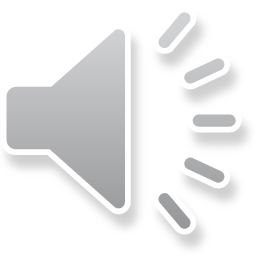 Centralized Add: Aware Marshalling
public synchronized void centralizedAdd(ElementType anInput, String aClientName) {
  int anIndex = size();
  super.add(anIndex, anInput);
  UserEdit<ElementType> userEdit = new 
      AUserEdit<ElementType>(OperationName.ADD, anIndex,    
      anInput, ApplicationTags.IM, aClientName);
  communicator.toOthers(userEdit);
}
public interface UserEdit<ElementType> extends ListEdit<ElementType>{
  public String getUserName();
  public void setUserName(String userName) ;
}
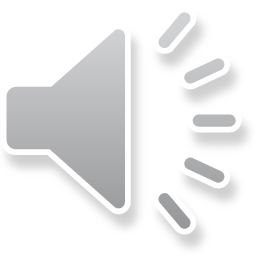 Motivating Unicast in Multicast Layer
whisper playername = your whisper here       ... so only the player(s) named, and in the room, can hear your whisper.
toClient(client, msg)
public class ASlaveSimpleList<ElementType> 
      extends ASimpleList<ElementType> 
      implements SlaveSimpleList<ElementType> {
…
public synchronized void proxyAdd(ElementType anElement) {
  int anIndex = size();
   ListEdit listEdit = new AListEdit<ElementType>
     (OperationName.ADD, anIndex, anElement,     
     ApplicationTags.IM);
   communicator.toClient(MasterIMModelLauncher.CLIENT_NAME, 
                         listEdit);
}
}
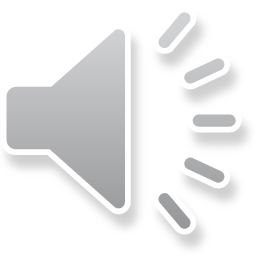 Replicated Model
Interactor
Interactor
Model
Model
Consistency issues of causality and concurrent operations (to be addressed later)
Correctness and performance issues when model accesses central resources, is non deterministic, and has side effects
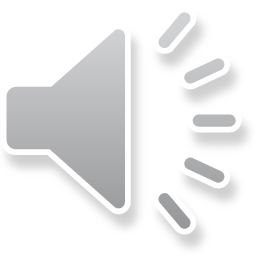 Centralized Model
All updates routed through central model and local cache’s guaranteed to be consistent
Interactor
Each operation executed only once, so no problems of  non idempotent operations, central bottlenecks, and expensive operations
Model
Round trip delay to get local feedback
Interactor
Central bottleneck which may not always be available
Combine the advantages?
Causal multicast and OT for consistency
Multi operation execution?
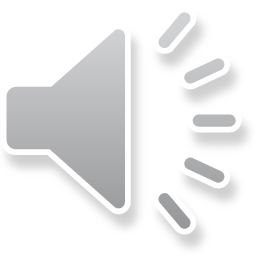 Distinguished “Replica” Model
Interactor
Interactor
Model’
Model
A distinguished model executes operations that are expensive, non-idempotent, or access central resources
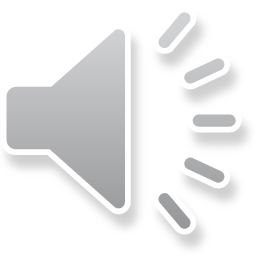 Distinguished “Replica” Model
Interactor
Interactor
Model
Model
Both solutions are application-specific
Model’
A central model executes operations that are expensive, non-idempotent, or access central resources
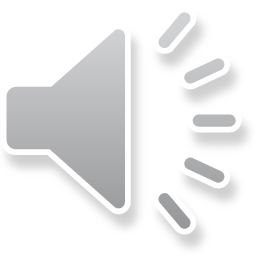 Application-Independent Architectures
Interactor
Interactor
Interactor
Model
Model
Model
Interactor
Can we automate these architectures?
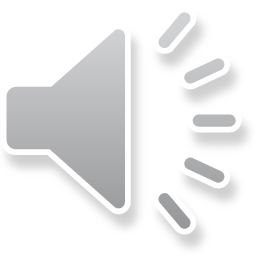 General Replicated Algorithm
UI Thread
For each input I
I should be followed by  matching EditInput, EditMade, EditNotified, EditObserved, EditDisplayed
For each replica, I should be followed by matching EditSent to Others
Receiving Thread
For each EditReceived R
R should be followed by matching EditMade, EditNotified, EditObserved, EditDisplayed
For each replica, R should be followed by matching EditSent
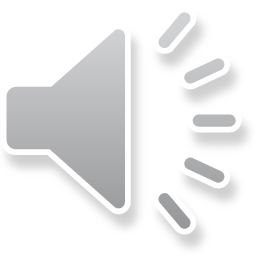 Automatic General Centralized Algorithm
Slave UI Thread
For each input I
I should be followed by  matching EditInput, EditForwarded  and EditSent  to Master via Slave
Master Receiving Thread
For each EditReceived R
R should be followed by matching to Others
Slave Receiving Thread
For each EditReceived R
R should be followed by matching EditMade, EditNotified  in Slave and EditDisplayed
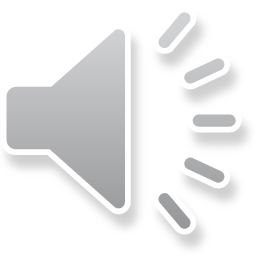 Centralized and Replicated Model Sharing
Model Sharing
Group Communication (Multicast)
Interprocess Communication 
(Sockets, RMI, ..)
Goal is to reduce/eliminate the collaboration awareness in application code
Can assume language/compiler support
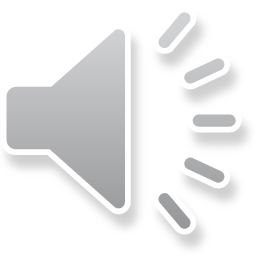 Centralized and Replicated Model Sharing (Review)
Model Sharing
Group Communication (Multicast)
Interprocess Communication 
(Sockets, RMI, ..)
Goal is to reduce/eliminate the collaboration awareness in application code
Can assume language/compiler support
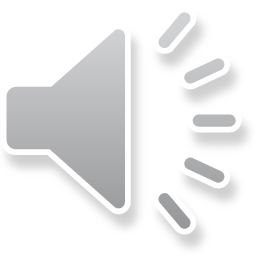 Original Example
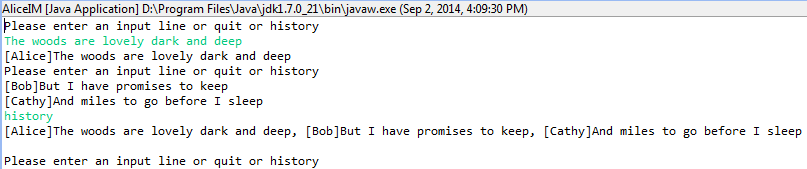 Another Example
public class AConcertExpense  implements ConcertExpense {
        float unitCost = 0;
        int numberOfAttendees = 0;
       public float getTicketPrice() {  return unitCost;  }
        public void setTicketPrice(float newVal) {
	 	unitCost = newVal;
        }
        public int getNumberOfAttendees() {  return numberOfAttendees;   }
        public void setNumberOfAttendees(int newVal) {
        	numberOfAttendees = newVal; 
	  }                 
        public float getTotal() {
                   return unitCost*numberOfAttendees;   
        }
}
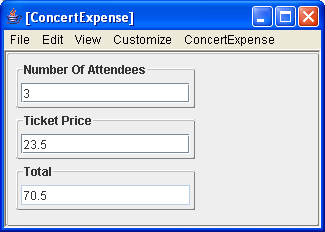 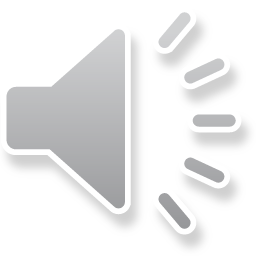 Automating General Replicated Algorithm
Somehow need to distinguish between  edit and non edit model methods
Interception of operations and proxy generation possible with language/compiler support
UI Thread
For each input I
I should be followed by  matching EditInput, EditMade, EditNotified, EditObserved, EditDisplayed
For each replica, I should be followed by matching EditSent to Others
Operations  to be automated
Receiving Thread
For each EditReceived R
R should be followed by matching EditMade, EditNotified, EditObserved, EditDisplayed
For each replica, R should be followed by matching EditSent
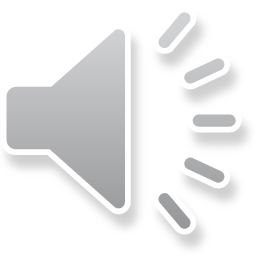 Automatic General Centralized Algorithm
Somehow need to distinguish between  edit and non edit model methods
Proxy generation possible with language/compiler support
Slave UI Thread
For each input I
I should be followed by  matching EditInput, EditForwarded  and EditSent  to Master via Slave
Master Receiving Thread
Operations  to be automated
For each EditReceived R
R should be followed by matching to Others
Slave Receiving Thread
For each EditReceived R
R should be followed by matching EditMade, EditNotified  in Slave and EditDisplayed
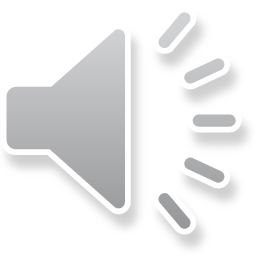 Write vs Non Write Methods
Replica
void setTicketPrice (float)
float getTicketPrice ()
Collaboration-aware Proxies
Need a way to select methods that are broadcast.
Collaboration-aware Proxies
Replica
float getTicketPrice ()
void setTicketPrice (float)
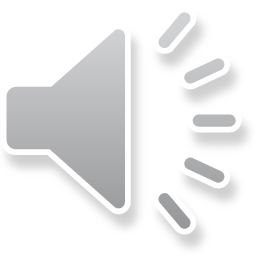 Programmer-Specified Broadcast Methods
Replica (Model or Interactor)
void broadcast setTicketPrice (float)
float getTicketPrice ()
Collaboration-aware Proxies
Cycles within the same method stopped by Colab
Collaboration-aware Proxies
Replica (Model or Interactor)
float getTicketPrice ()
void broadcast setTicketPrice (float)
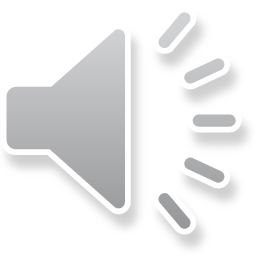 Stefik, M., G. Foster, D.G. Bobrow, K. Kahn, S. Lanning, and L. Suchman (January 1987), Beyond the Chalkboard: Computer Support for Collaboration and Problem Solving in Meetings. CACM, January 1987. 30(1): p. 32-47.
Potential for Spurious Broadcasts
Replica
void broadcast setTicketPrice (float)
void broadcast notify ()
Collaboration-aware Language Runtime
Must carefully choose which  methods are broadcast
Collaboration-aware Language Runtime
Replica
void broadcast setTicketPrice (float)
void broadcast notify ()
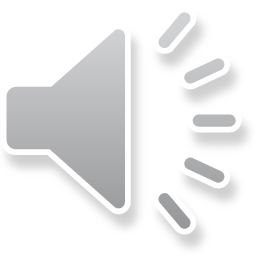 Broadcast Method in Interactor
Interactor
void broadcast textChanged (evt)
Can broadcast methods in any object, not just model.
In Xerox Colab applications, interactor methods were broadcast
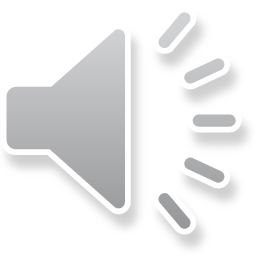 Multi-Layer Broadcast Increase Spurious Broadcast Problem
Interactor
void broadcast textChanged (evt)
Model
void broadcast setTicketPrice(float)
Must consider all calls to a method before making it broadcast.
Another solution to select methods to broadcast?
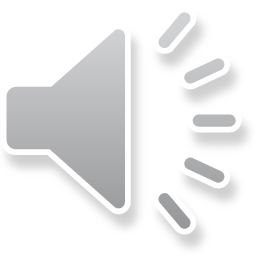 Model-based Solution
Somehow need to distinguish between  edit and non edit model methods
In general an object is a blackbox and we do not know its write methods without explicit programmer specification
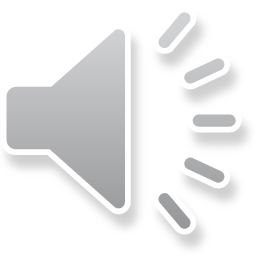 Restrict Model Types
Lists 
Variable length indexed lists
Differ based on subsets of list operations exposed
Beans 
Property collections
Differ in properties
Table model 
Key, Value Collections
Can provide replicated lists and tables
Beans? Programmer-defined lists and tables
Works for a  very restricted set of model types
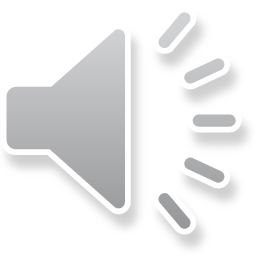 Munson, J. and P. Dewan (1997), Sync: A Java Framework for Mobile Collaborative Applications. IEEE Computer, 1997. 30(6): p. 59-66..
Bean Pattern/Conventions
Typed, Named Unit of Exported Object State
Name P

Type T
public class C
{
Bean
public T getP() {
   ...
}
Read-only
Editable
public void setP(T newValue) {
   ...
}
Getter method
Setter method
Bean convention:
For humans and tools
}
Violates Bean convention
newP
obtainP
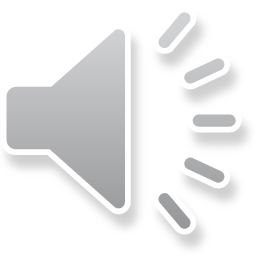 Restrict Model Patterns
Lists 
Variable length indexed lists
Differ based on subsets of list operations exposed
Beans 
Property collections
Differ in properties
Table model 
Key, Value Collections
Can assume certain programming conventions for l such as for getters and setters to extract write methods
Reflection, introspection and proxy generation can then be used to broadcast/forward write methods and generate proxies and replicas
Works for a theoretically restricted set of model types
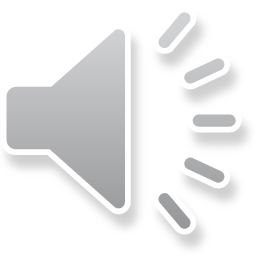 http://www.cs.unc.edu/~dewan/sync/, https://github.com/pdewan/Sync
Issues
How to determine methods to be broadcast?
How to find corresponding replicas?
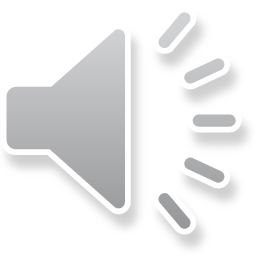 Connecting Replicas?
Replica
void setTicketPrice (float)
float getTicketPrice ()
Assume model classes are singletons.
Collaboration-aware Proxies
Assume replica programs instantiate the same sequence of objects.
How are corresponding replicas found?
Replicated shared window systems assumes same sequence of windows.
Collaboration-aware Proxies
Replica
Can use names of Java windows
float getTicketPrice ()
void setTicketPrice (float)
Register and lookup of names
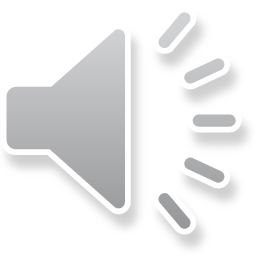 Connecting Replicas
Order of object instantiation
Names of objects
Works for AWT windows every window has a name
If two windows have the same name, assume they are the same
Explicit remote lookup and register
Central registry used to connect objects with names
A la session manager and RMI registry
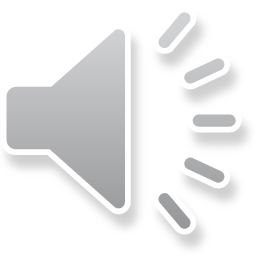 Centralized: Connecting Proxies
Owner
Registry
Master
register()
m(…)
Proxy
lookup()
m(…)
m(…)
Proxy
User
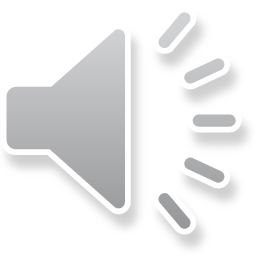 Replicated: Connecting Replicas
Registry replica can be kept consistent and execute operations that need to be centralized (send mail, access file)
Owner
Sharing Server and Registry
Replica
register()
m(…)
Replica
lookup()
m(…)
m(…)
Replica/Proxy
User
If already registered, no-op to allow symmetric programs
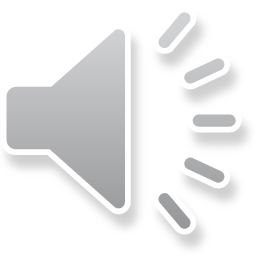 RMI Registration
public class CounterServer {
  public static void main (String[] args) {
    try {
      Registry rmiRegistry = LocateRegistry.getRegistry();
      ConcertExpense concertExpense= new 
                AConcertExpense ();
      UnicastRemoteObject.exportObject(concertExpense, 0);
      rmiRegistry.rebind(ConcertExpense.class.getName(), counter);
);
    } catch (Exception e) {
      e.printStackTrace();
    }
  }
}
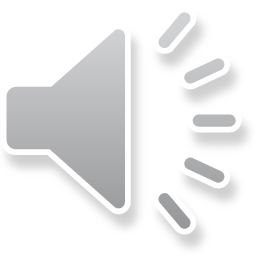 RMI Lookup
public class CounterClient {
  public static void main (String[] args) {
    try {
    Registry rmiRegistry = LocateRegistry.getRegistry();
    ConcertExpense concertExpense= (ConcertExpense )   
       rmiRegistry.lookup(ConcertExepnse.class.getName());
} catch (Exception e) {
    e. printStackTrace();
}
RMI does not support centralized model sharing as it creates a pure proxy and not cache of model object and does not distinguish between read and write methods
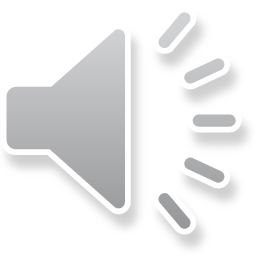 Sync Symmetric Replica Program
package budget;
import bus.uigen.ObjectEditor;
import edu.unc.sync.Sync;
public class SyncBudgetSymmetric {
static String SERVER_NAME = "localhost/A";
static String MODEL_NAME = "demoBudget";
public static void main(String[] args) {
String[] syncArgs = {"--oe"};
Object model = Sync.replicateOrLookup(
	SERVER_NAME,
	MODEL_NAME, 
	AConcertExpense.class,
	args[0],
	syncArgs);
ObjectEditor.edit(model);
}
}
System instantiates if replicate
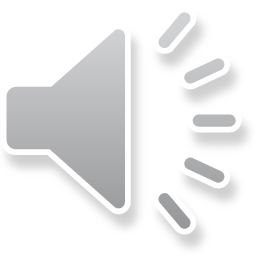 Server UI After Replicate
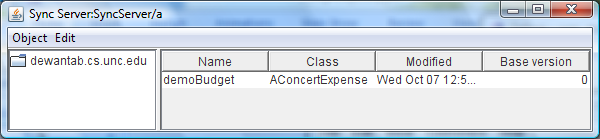 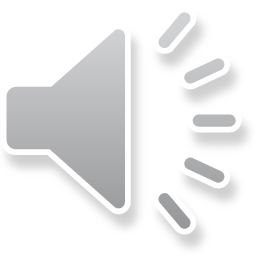 Alice UI After Replicate
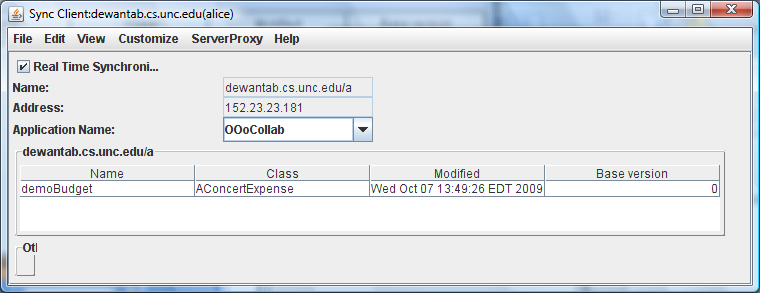 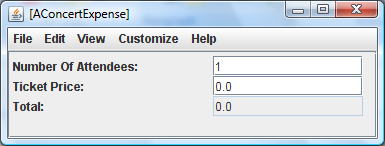 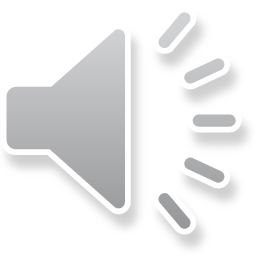 Bob UI After Bob’s Lookup
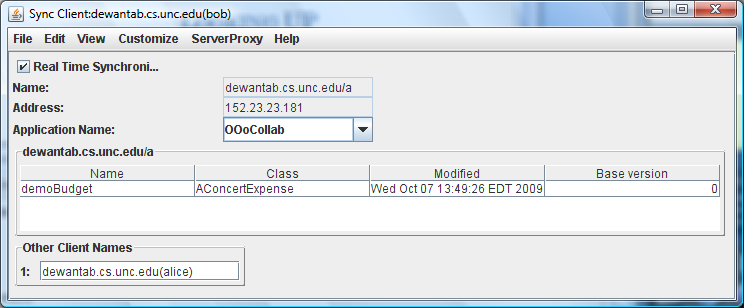 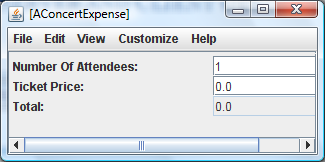 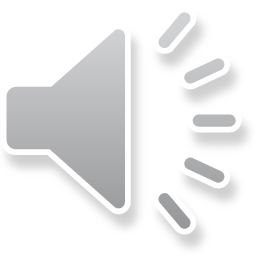 Alice UI After  Bob’s Lookup
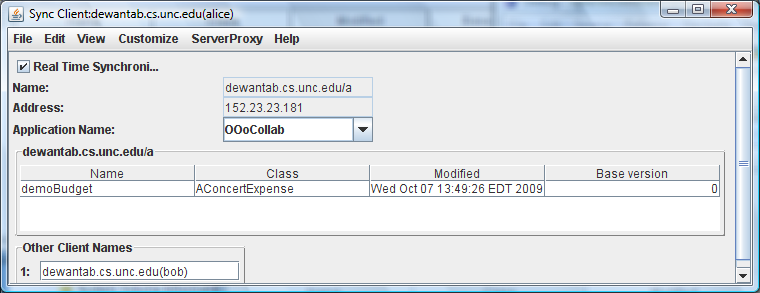 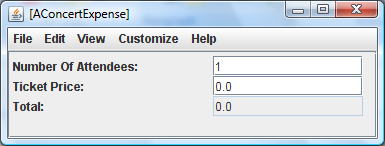 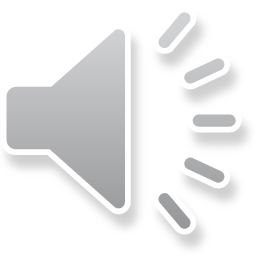 Issues
How to determine methods to be broadcast?
How to find corresponding replicas?
When should write methods be called on corresponding replicas?
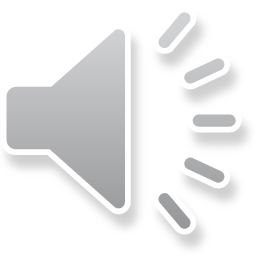 When to Synchronize
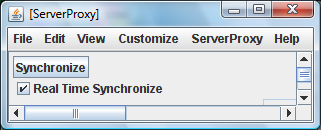 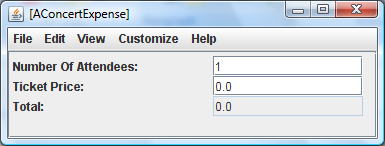 When both the sending and receiving application say synchronize
Sending site can say real-time synchronize to execute synchronize operation when a write method is executed at the sending site
Receiving site can say real-time synchronize to execute synchronize operation when a write method is received
Integrates synchronous and asynchronous (Dropbox, GoogleDrive, OneDrive) sharing
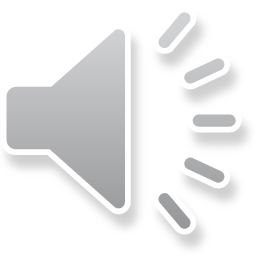 One Site Disconnected: It Syncs
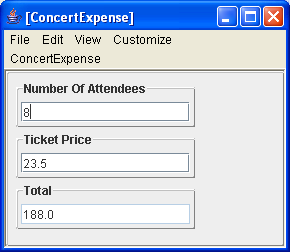 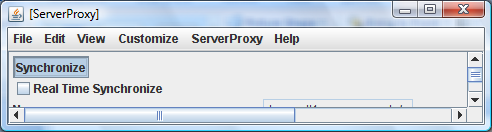 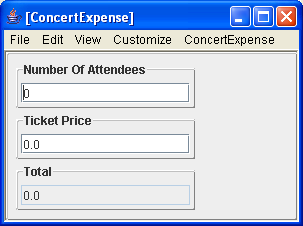 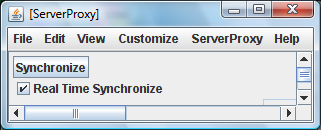 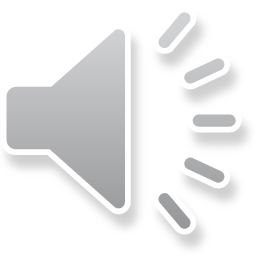 Receiver Immediately Updates
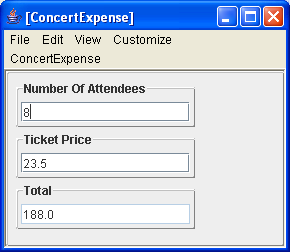 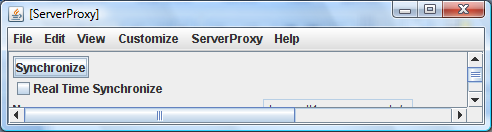 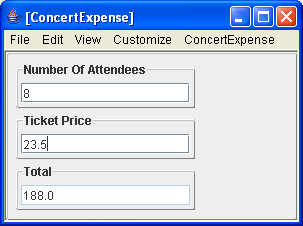 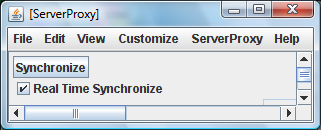 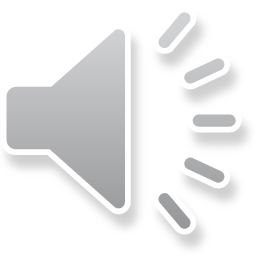 Both Sites Disconnected and Change
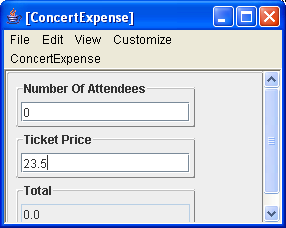 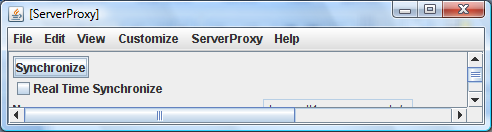 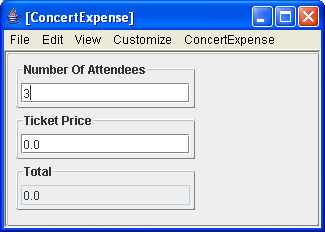 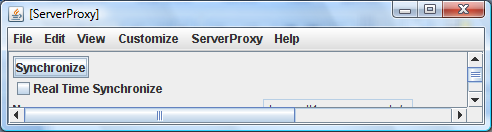 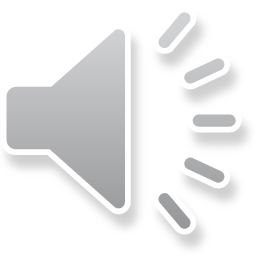 Top User Syncs
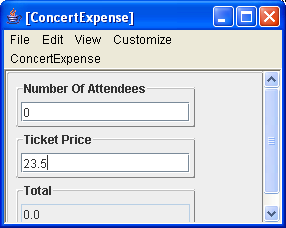 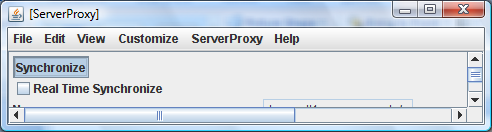 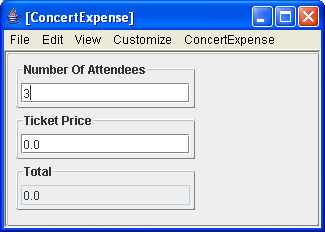 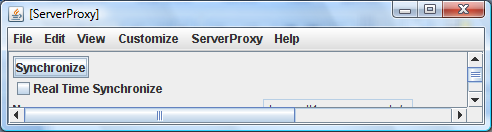 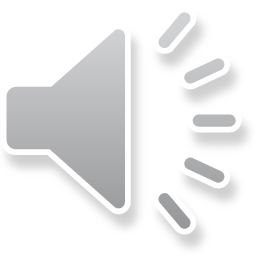 No Update in Bottom User
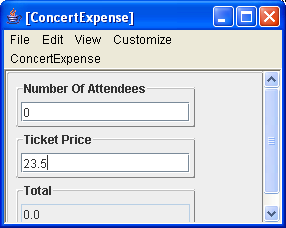 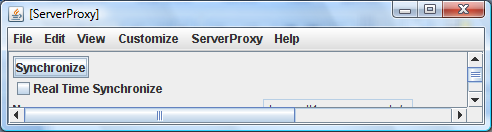 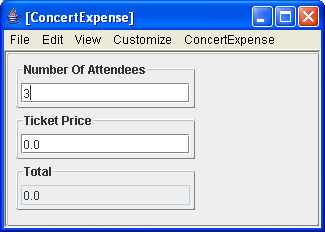 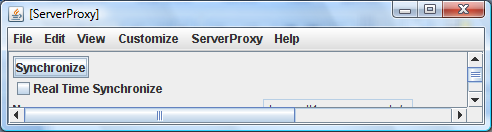 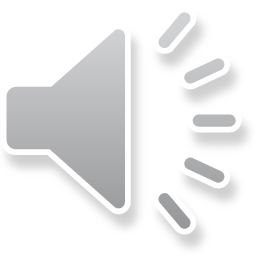 Bottom User Syncs
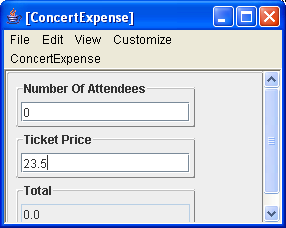 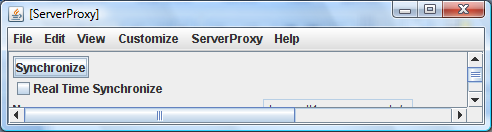 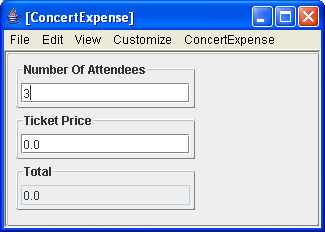 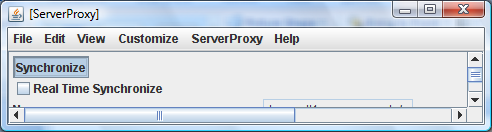 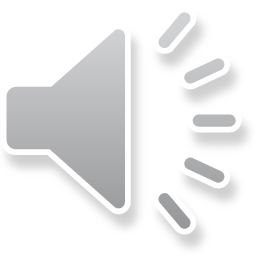 Bottom User Has Both Changes
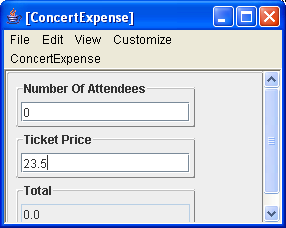 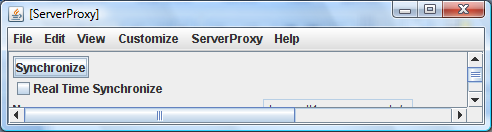 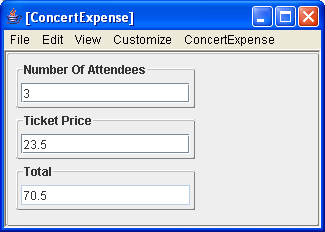 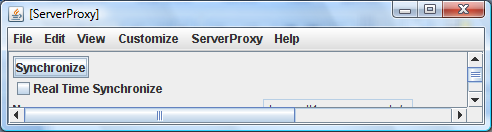 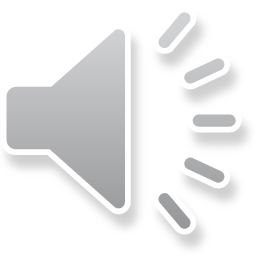 Top User Syncs
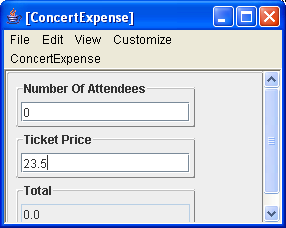 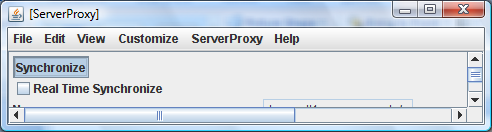 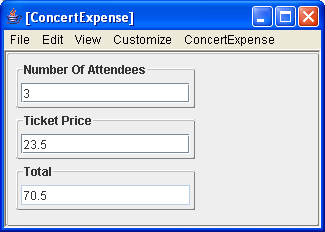 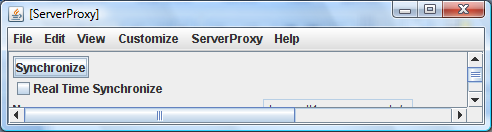 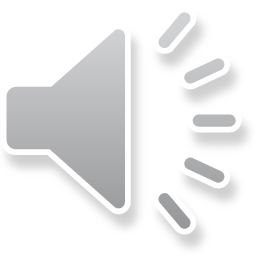 Both Users in Sync
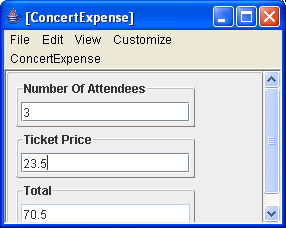 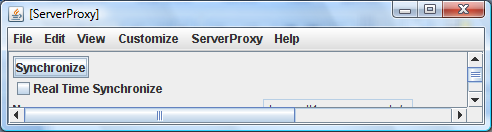 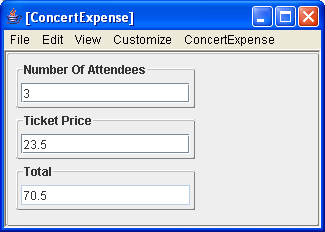 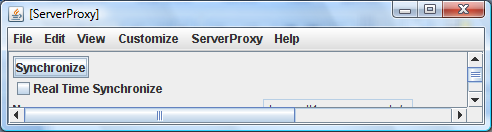 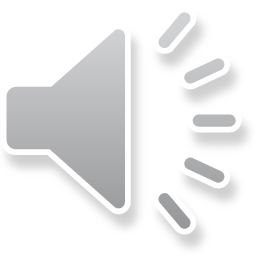 Summary
Two ways to share a logical model among multiple users
Both involve local interactor at each user site
In replicated, symmetric models at each site
They service read and write methods for local interactors
Send updates to other models without necessarily waiting for them to be made.
Side effects can be executed multiple times and concurrent operations can lead to inconsistent
In centralized a centralized model at special (possibly user) site
Each site can cache the model for reads.
Writes wait until central model updates and are then cached at local site.
Cache stores only data and has no side effects
Indirection may require user-aware marshalling
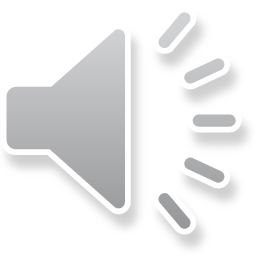 Summary
Can automate model sharing
Identifying methods to be broadcast
Broadcast keyword or annotation
Cascaded broadcasts
Fixed types
No programmer-defined types such as beans
Using conventions or patterns for describing models
Restricted models
Tradeoff: Cycles vs. restricted models
Connecting corresponding objects
Sequence of objects instantiated
Singleton objects
Register/lookup
When to broadcast
In general on Explicit/Implicit Sync
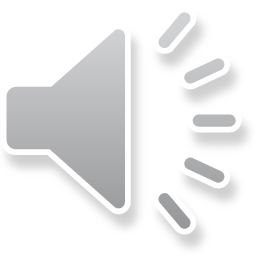 Abstractions in Actual Implementation
Xerox Colab
Broadcast methods, immediate execution, implicit replica binding
Sync
Patterns and predefined shared string, record, sequence, explicit/implicit sync, register/lookup
LiveMeeting
Predefined shared int, string, real
Google Hangout
Single shared table
Stefik, M., G. Foster, D.G. Bobrow, K. Kahn, S. Lanning, and L. Suchman (January 1987), Beyond the Chalkboard: Computer Support for Collaboration and Problem Solving in Meetings. CACM, January 1987. 30(1): p. 32-47.
Munson, J. and P. Dewan (1997), Sync: A Java Framework for Mobile Collaborative Applications. IEEE Computer, 1997. 30(6): p. 59-66..
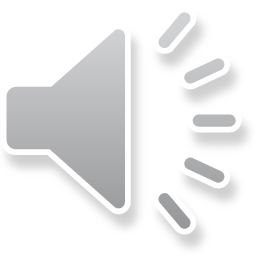 http://www.cs.unc.edu/~dewan/sync/, https://github.com/pdewan/Sync
Next
Model Sharing
Group Communication (Multicast)
Interprocess Communication 
(Sockets, RMI, ..)
Non model sharing?
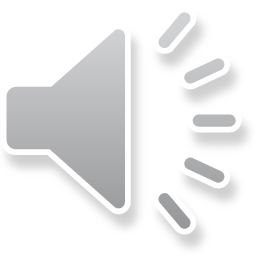